EV State of Play
EV market and public policy update
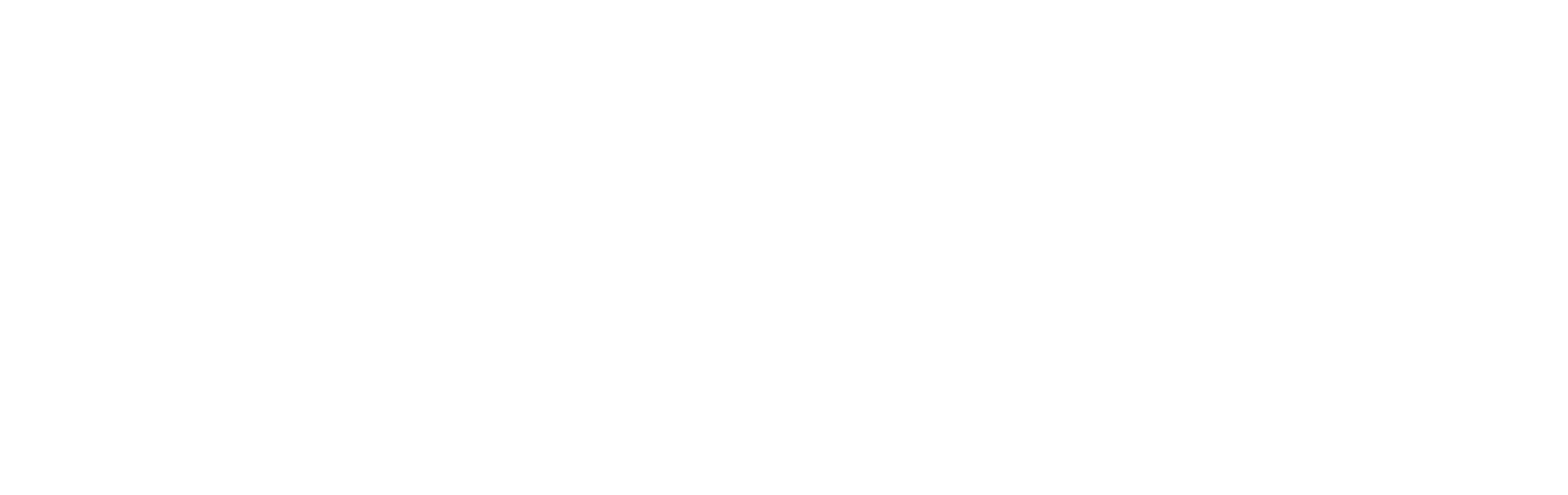 Nick Nigro, Atlas Public Policy
November 10, 2020
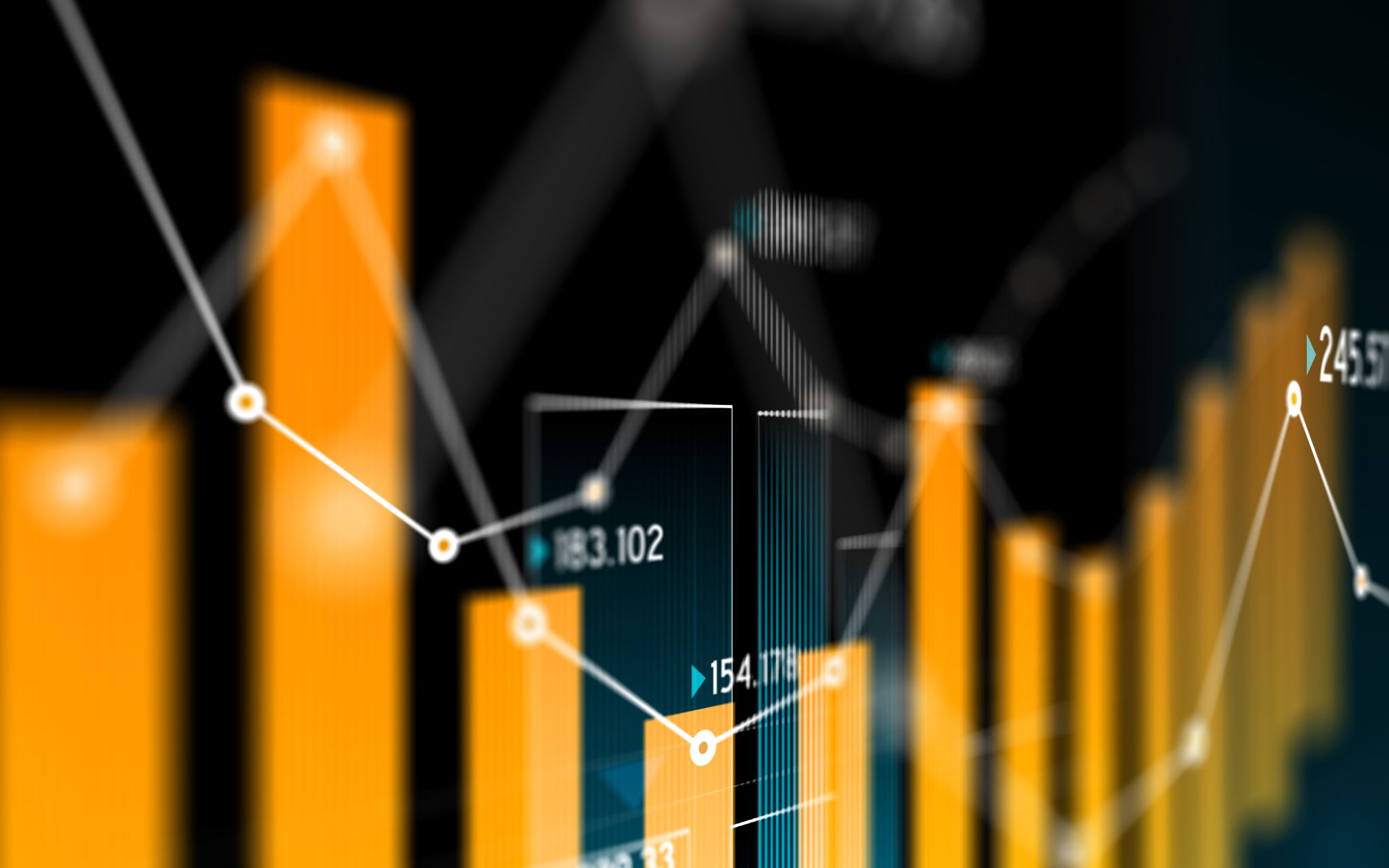 About Atlas Public Policy
Our Key Focus Areas
Access: Collect and disseminate publicly available information.
Interpret: Create technology to spur insights and conduct data-driven analyses.
Empower: Strengthen policymakers, businesses, and non-profits’ ability to meet emerging challenges and identify and seize opportunities.
DC-based policy tech firm started in 2015
We equip businesses and policymakers to make strategic, informed decisions through the greater use of technology that aggregates publicly available information
ABOUT THE ATLAS EV HUB
The EV Hub gives stakeholders from across the EV industry quick access to key data and information on the market, policies and regulations, and activities by the EV community
A one-stop shop for businesses, policy professionals, and the advocacy community to learn more about what’s going on in the EV market
A comprehensive platform for the EV community: www.atlasevhub.com
Free access for public agencies and Clean Cities Coordinators!
[Speaker Notes: 37 Unique Datasets]
Battery Advances are Making All-Electrics Affordable
87% decline from 2010-2019
Source: Bloomberg New Energy Finance (2020)
[Speaker Notes: Most analysts claimed lithium-ion battery technology was not capable of powering a robust market for long range vehicles. The belief was that new chemistries with much higher energy densities were needed for EVs to reach their full potential. While this may still be true for batteries to power all vehicles, the cost per kilowatt-hour of batteries has declined far faster than expected and resulted in long range EVs being introduced many years ahead of expert opinions. A good example is the 2012 and 2017 California Air Resources Board analyses for its ZEV program. The 2012 analysis assumed 100-mile BEVs would be the norm out to 2025 while the 2017 analysis assumes vehicles capable of traveling over 200 miles on a charge will be common in that timeframe. According to Bloomberg New Energy Finance, prices have declined over 70% from 2010 to 2016.]
2020 Election Summary for electric transportation
$439 Billion of private investment announced
U.S. investment up but still lags China, Germany, and South Korea
U.S. expected to get about 16% of total investments
$9.24B of $11B in Q3 expected to be in U.S.
$11B announced in Q3
Fisker: $2.9B
Rivan: $2.5B
General Motors/Nikola: $2B
$459M announce in October so far
Arrival: $164M
Hyundai: $295M
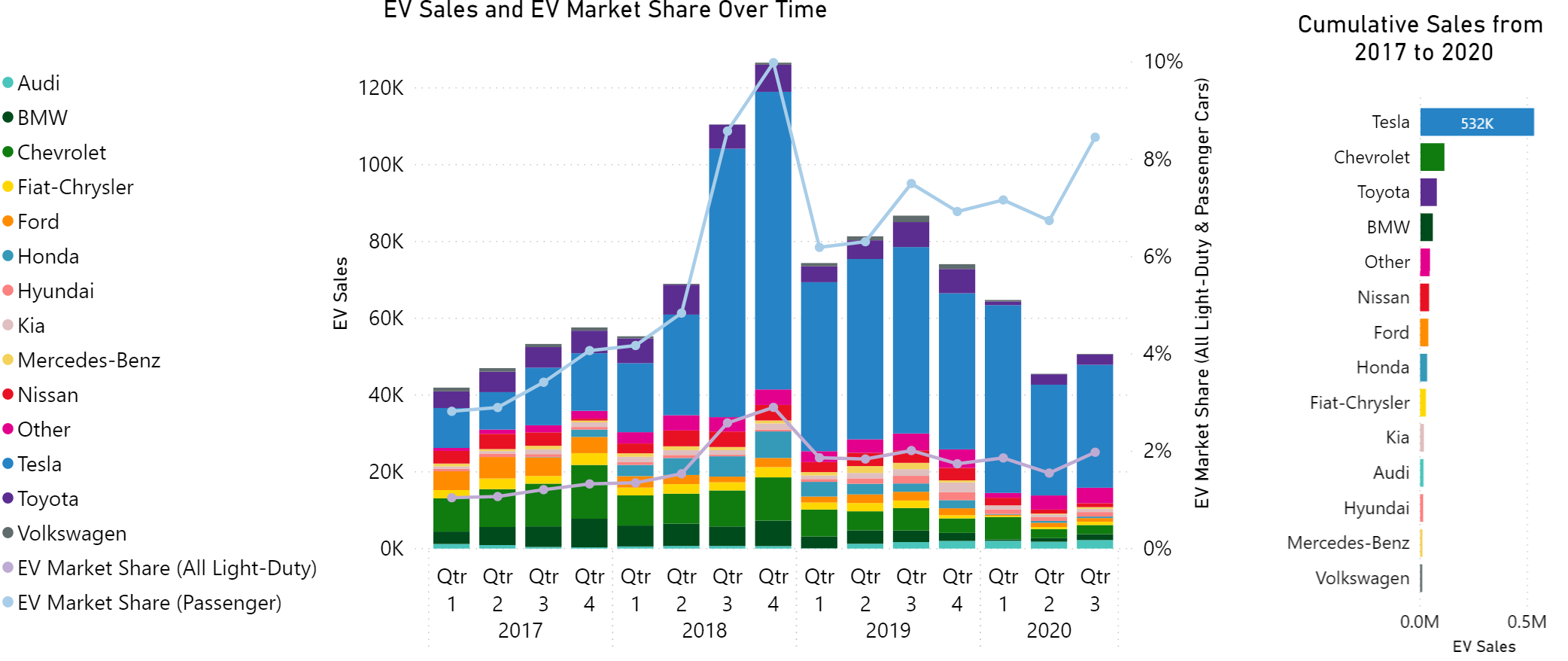 Tesla has more than 40% of total sales and 61% since January 2019
5 models make up 58% of total sales; 70 total models sold
2020 sales down 25% from 2019 levels through August
EV market share for passenger cars steadily above 6% (~2% including light trucks and SUVs) since January 2019
More than 1.5m EV sales in U.S.
COVID-19 Has Hurt but Not Wounded EV Market
California adopts the Advanced Clean Trucks Rule
Target to reach 100% ZEV truck sales by 2045
Rules increase every year, reaching midpoint of 50 percent of new vehicle sales in 2030. 
Rule applies to all truck classes and use types.
Recognition of emissions burden borne by underserved communities was a key driver behind the adoption of the rule
Source: CARB
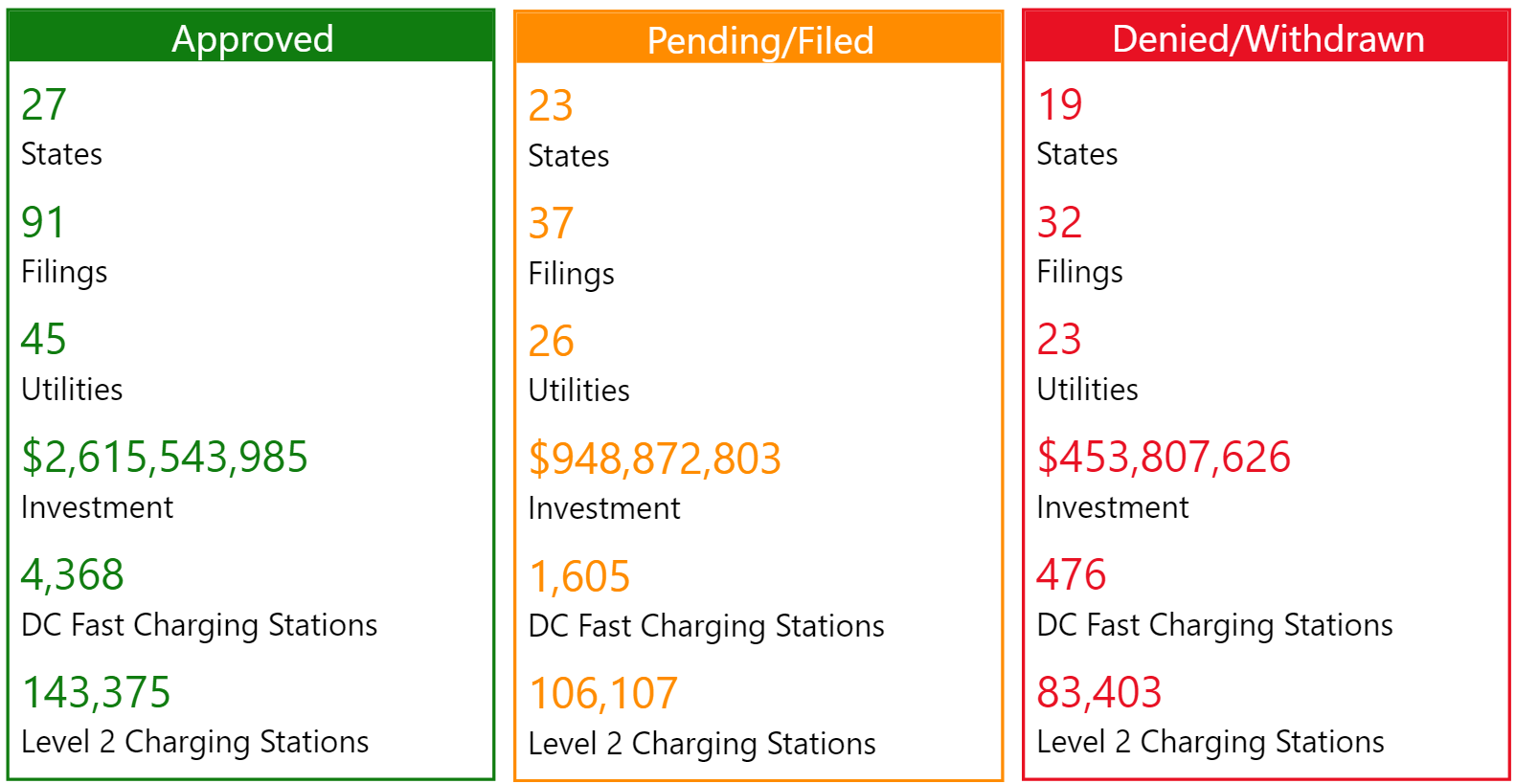 Utility Filings Status (2012 through September 2020)
Total VW Settlement Funding Awards for ZEV Technology
ZEV makes up 46% of total funding awards
$275m out of $600m
Transit buses and light-duty charging dominating awards
Funding awards for electric trucks increasing
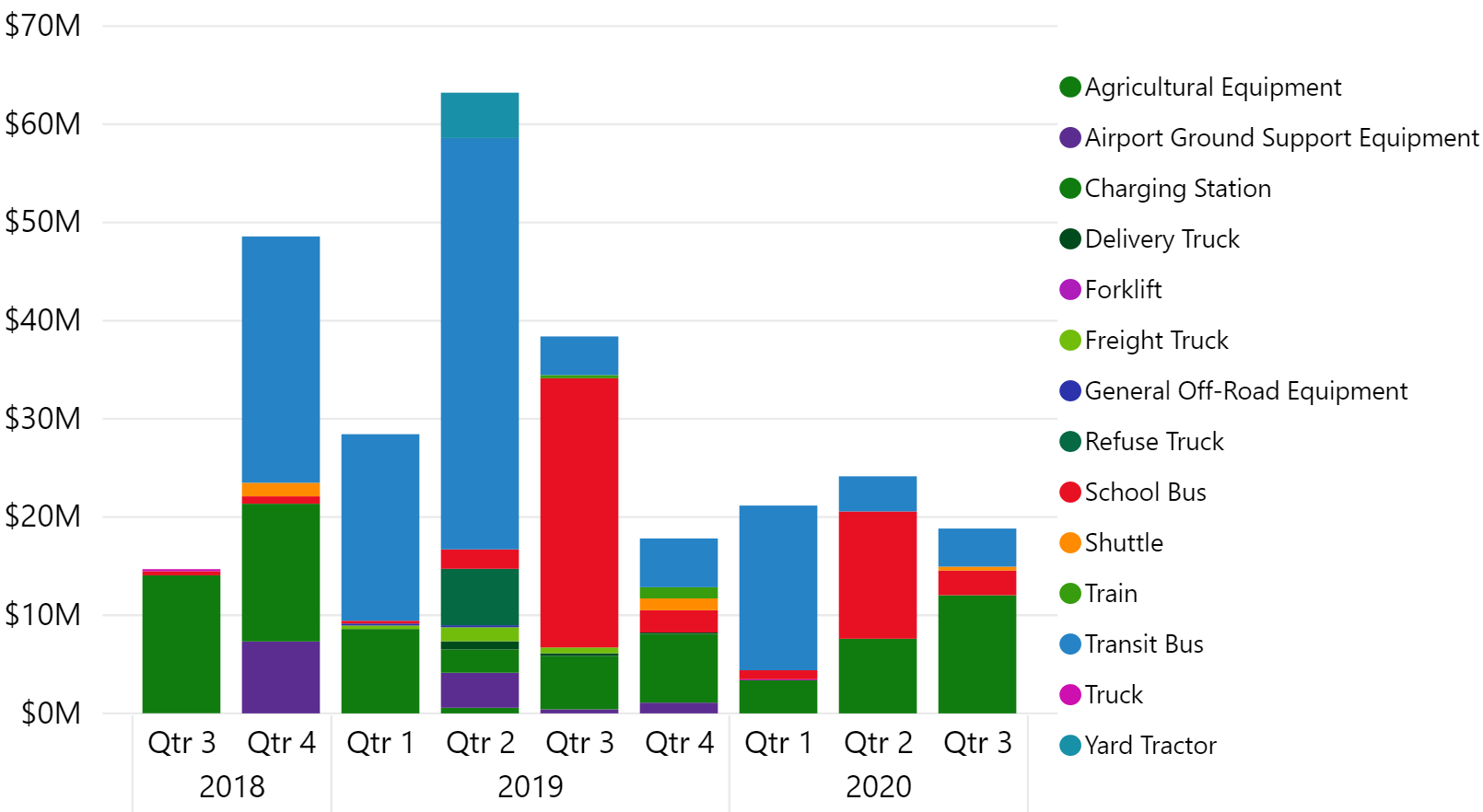 Source: Atlas EV Hub (www.atlasevhub.com)
nick.nigro@atlaspolicy.com